رياضيات
فضاء العينة
أ:عبير الغامدي
اليوم:
التاريخ:
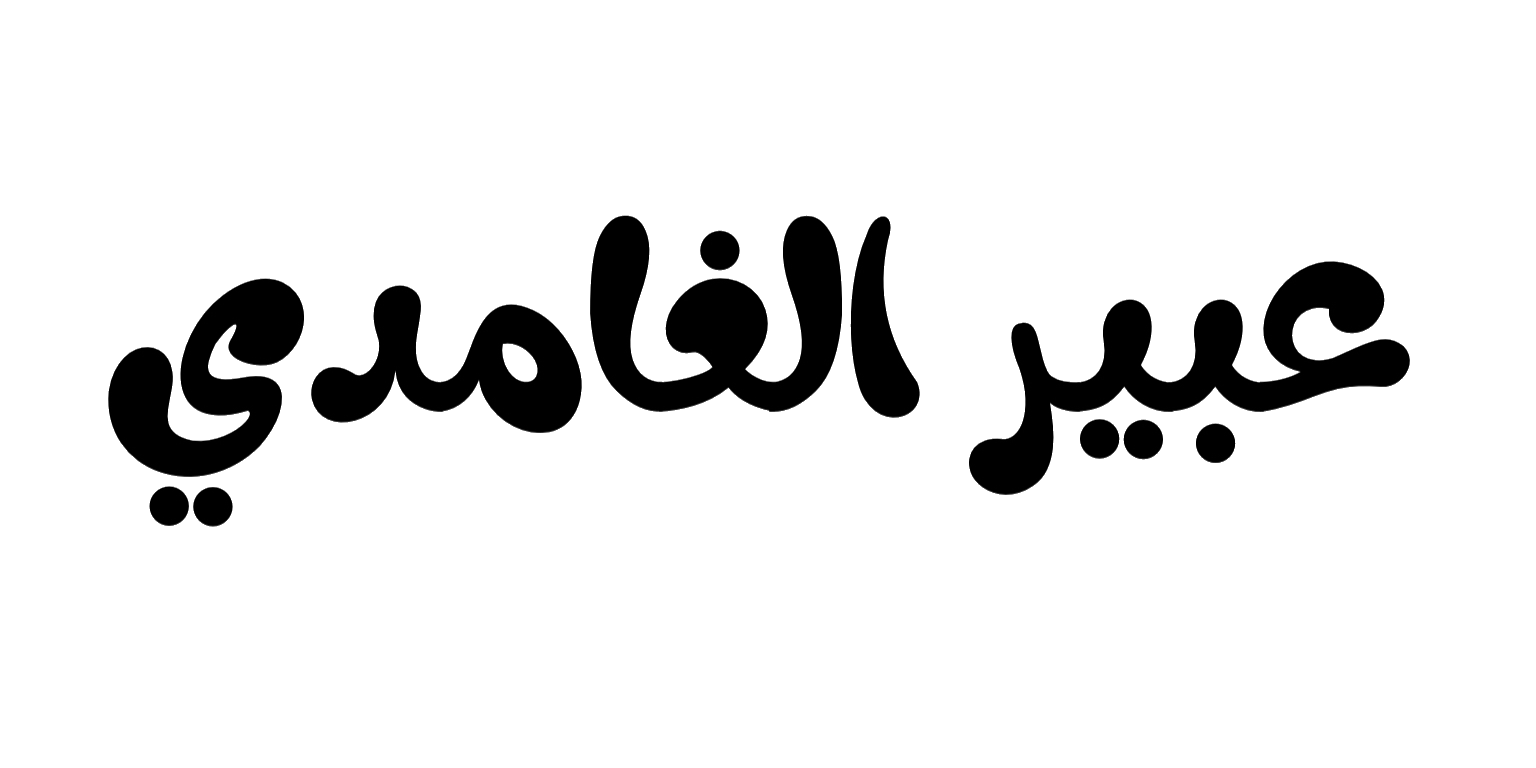 اللهم علمنا ما ينفعنا وانفعنا بما علمتنا وزدنا علماً
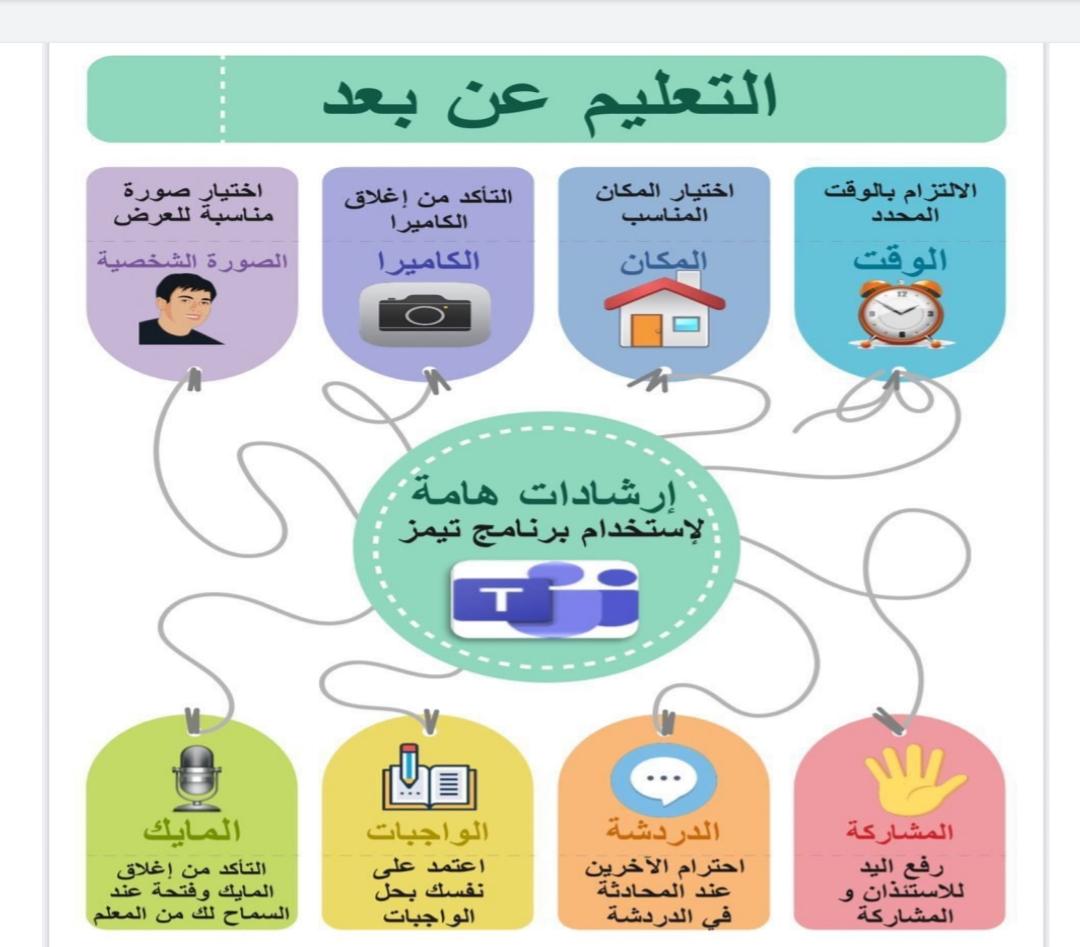 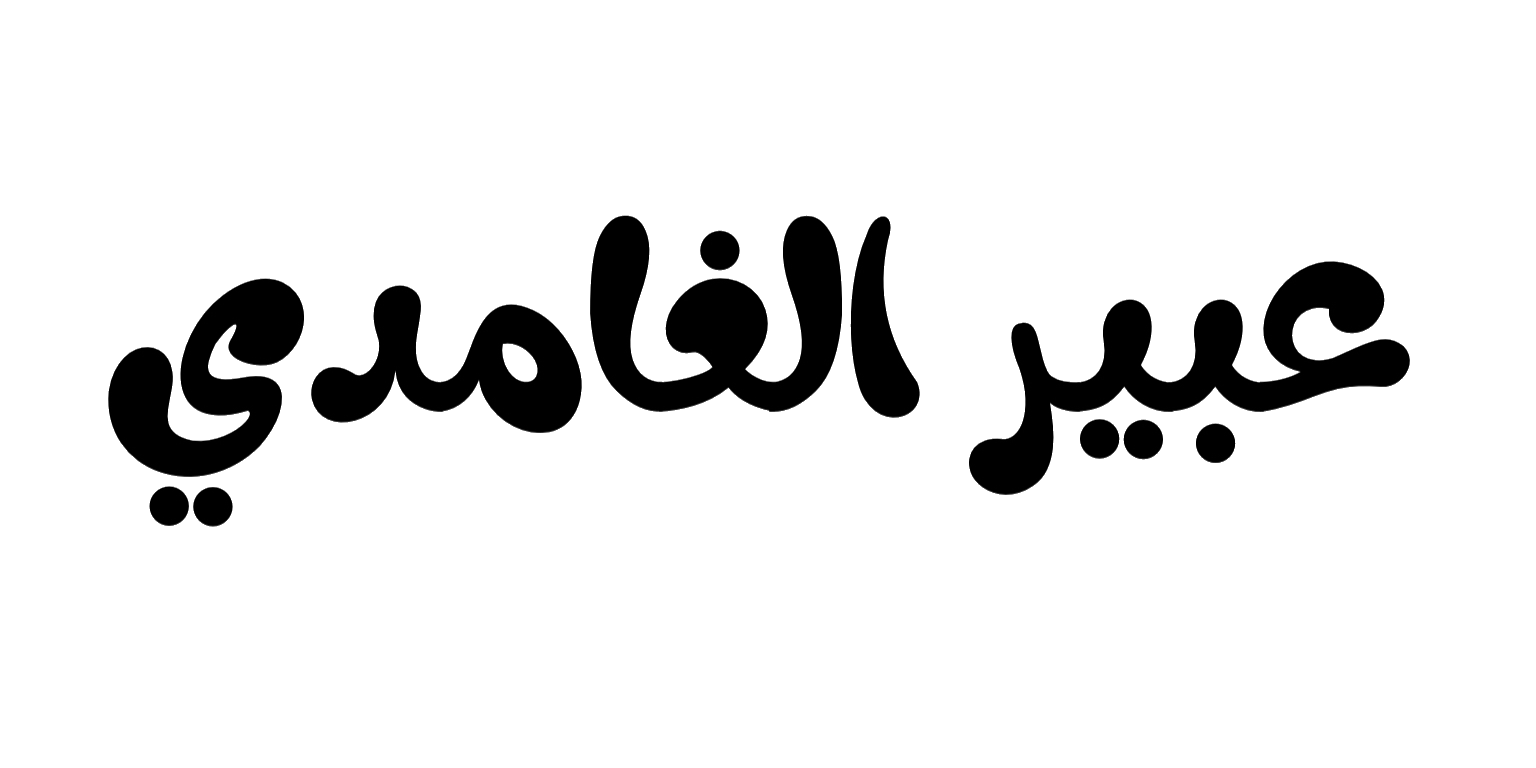 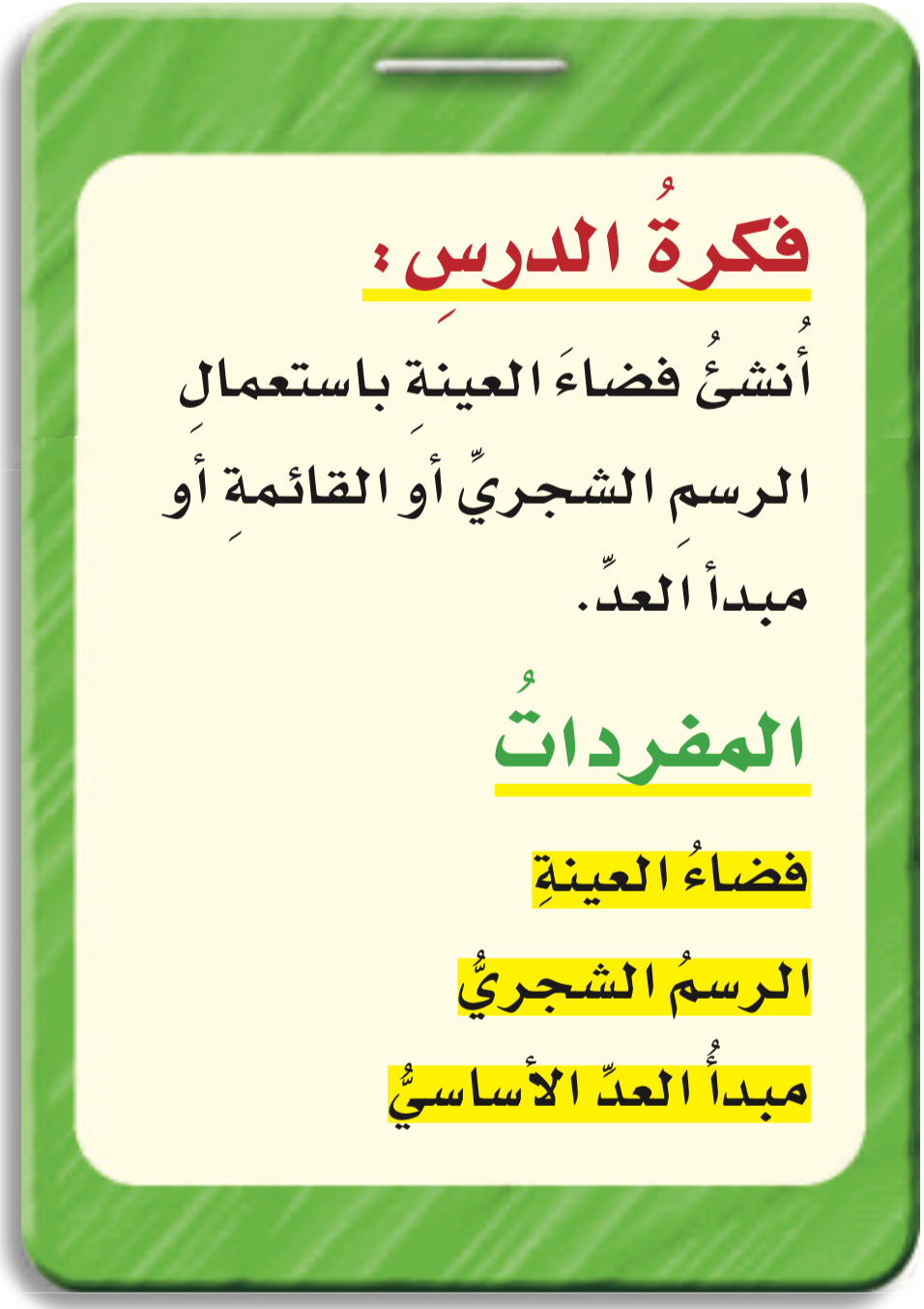 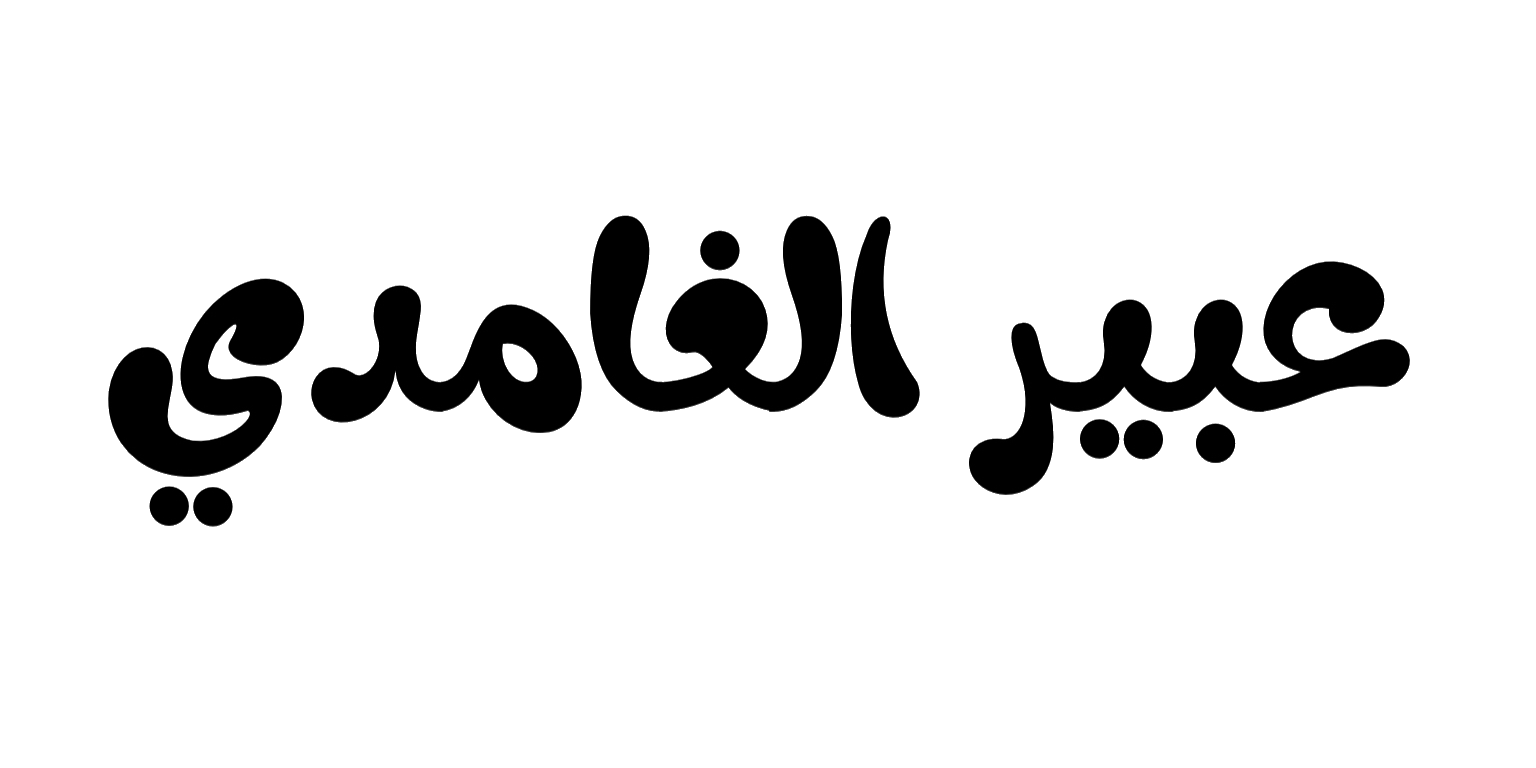 تحقق من فهمك
تحقق من فهمك
ص ١٢٣
ص ١٢٢
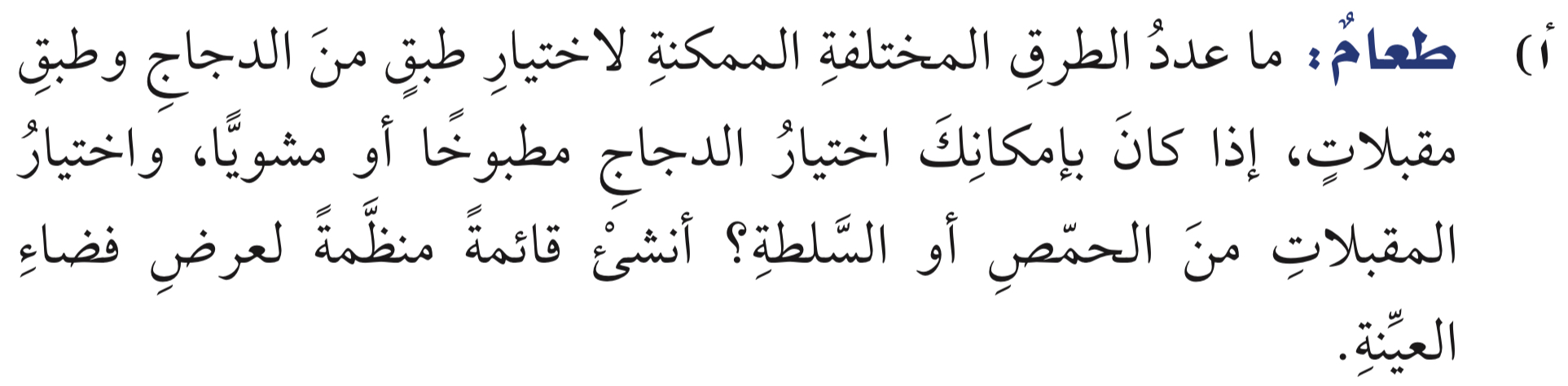 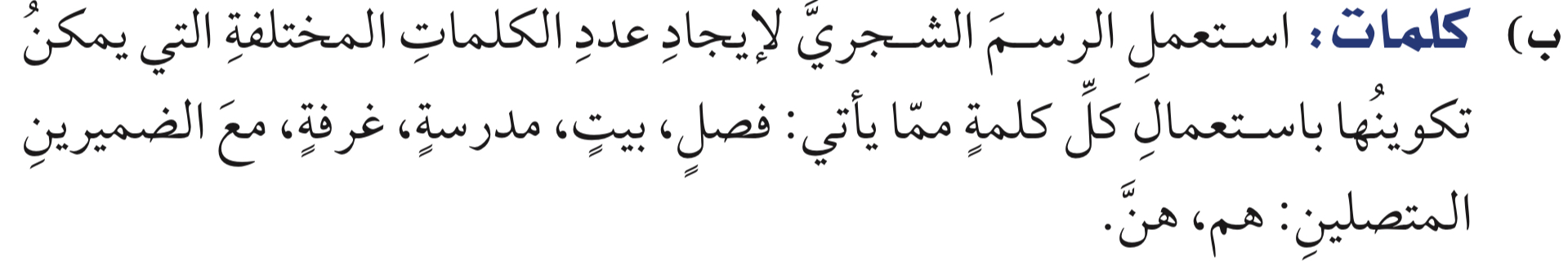 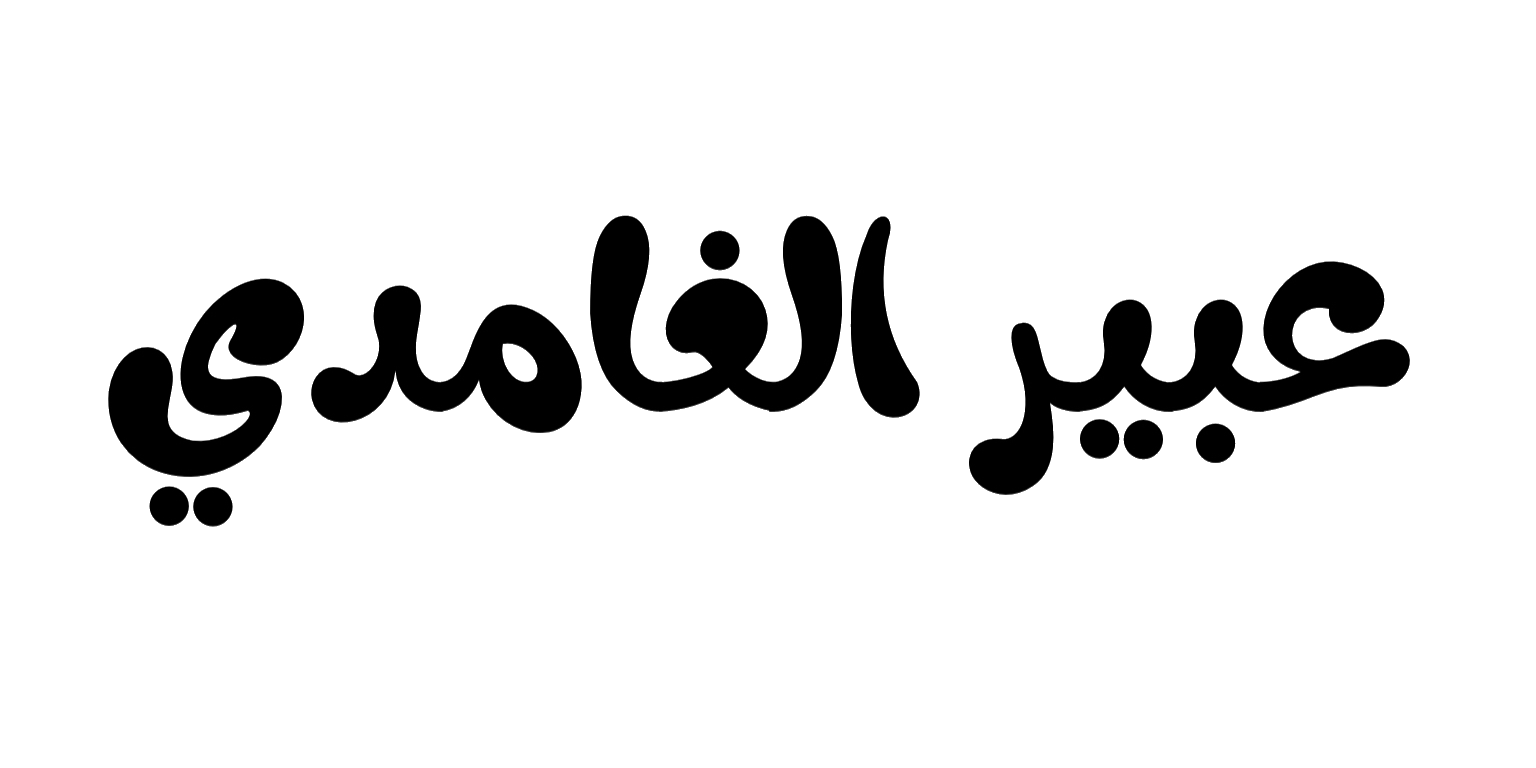 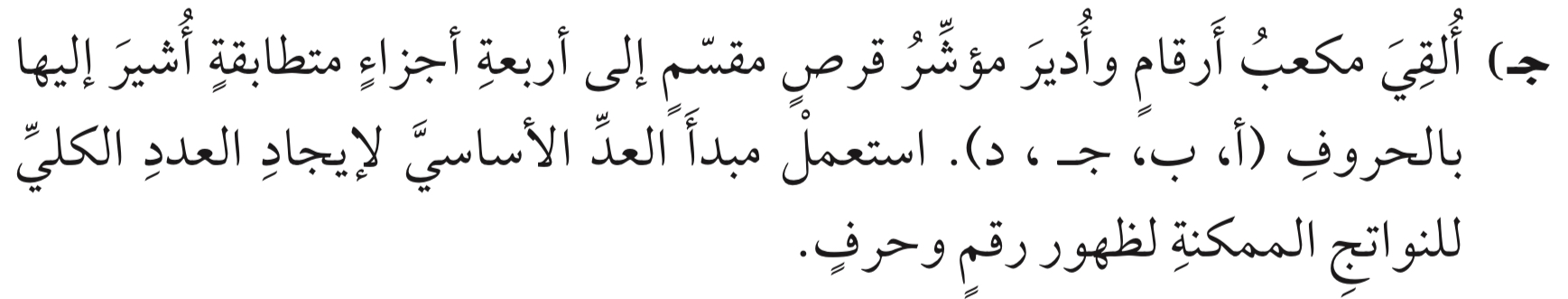 تحقق من فهمك
ص ١٢٣
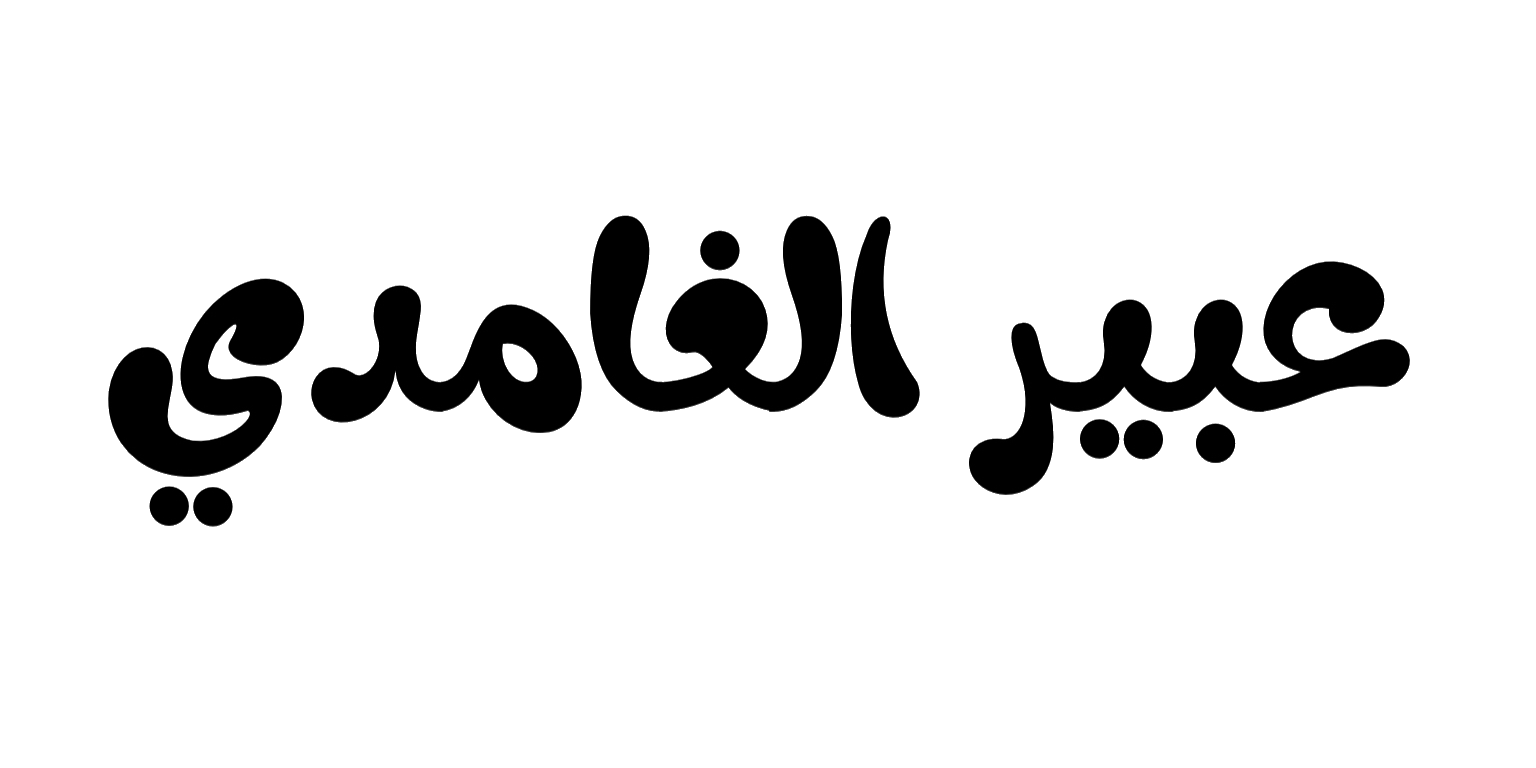 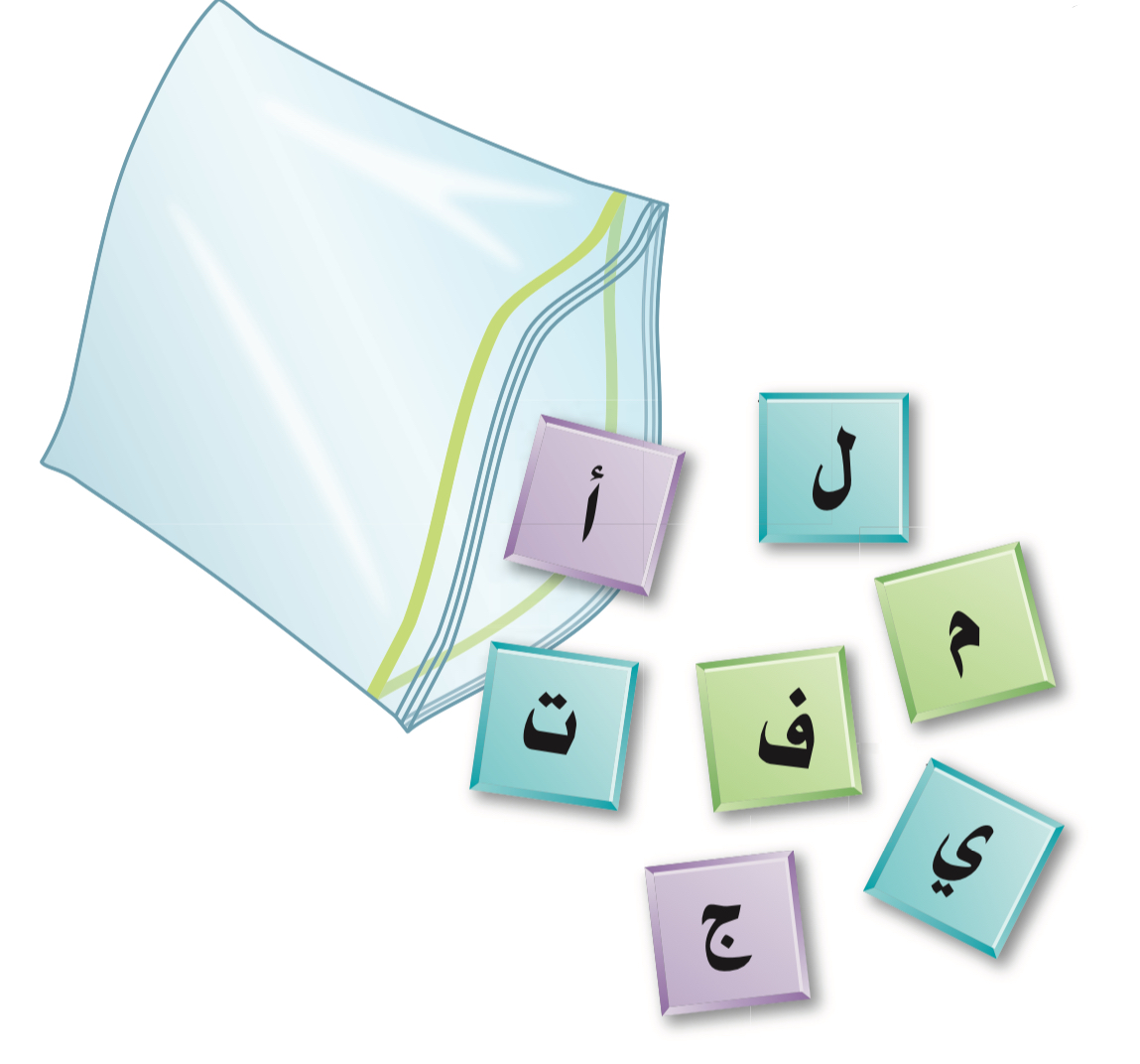 تأكد
تأكد
ص ١٢٤
ص ١٢٤
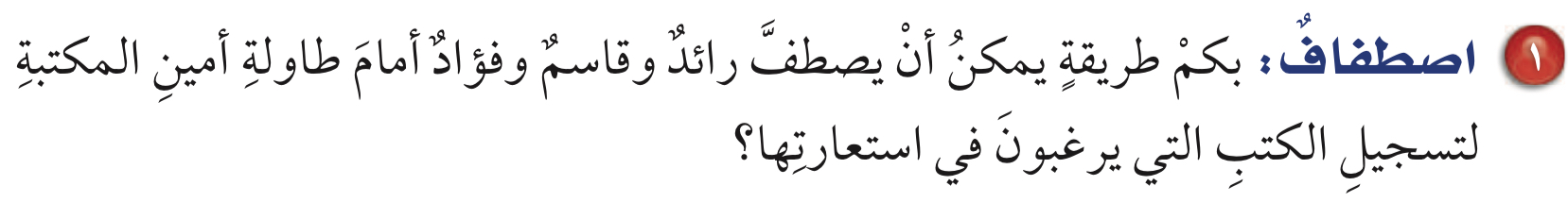 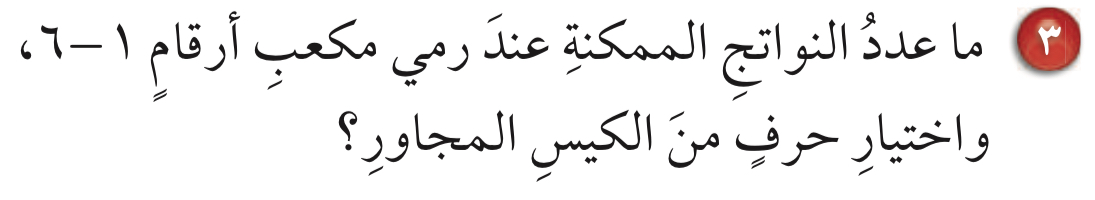 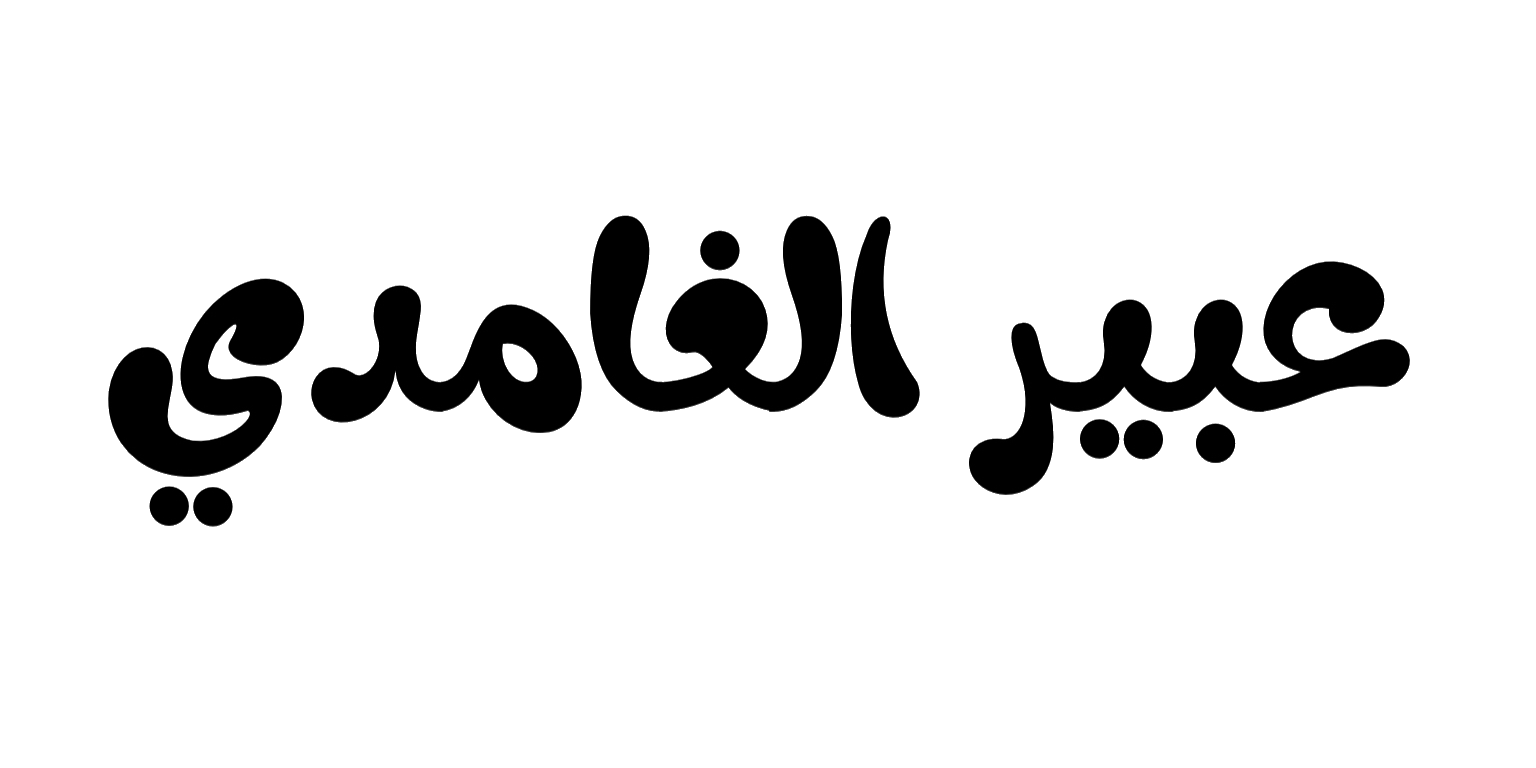 تدرب
تدرب
ص ١٢٤
ص ١٢٤
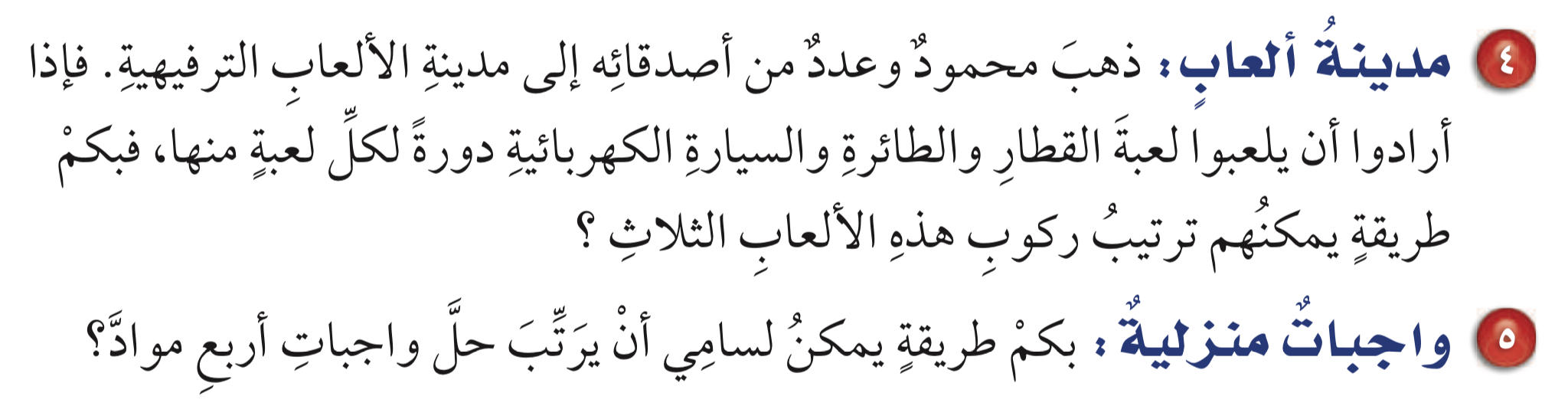 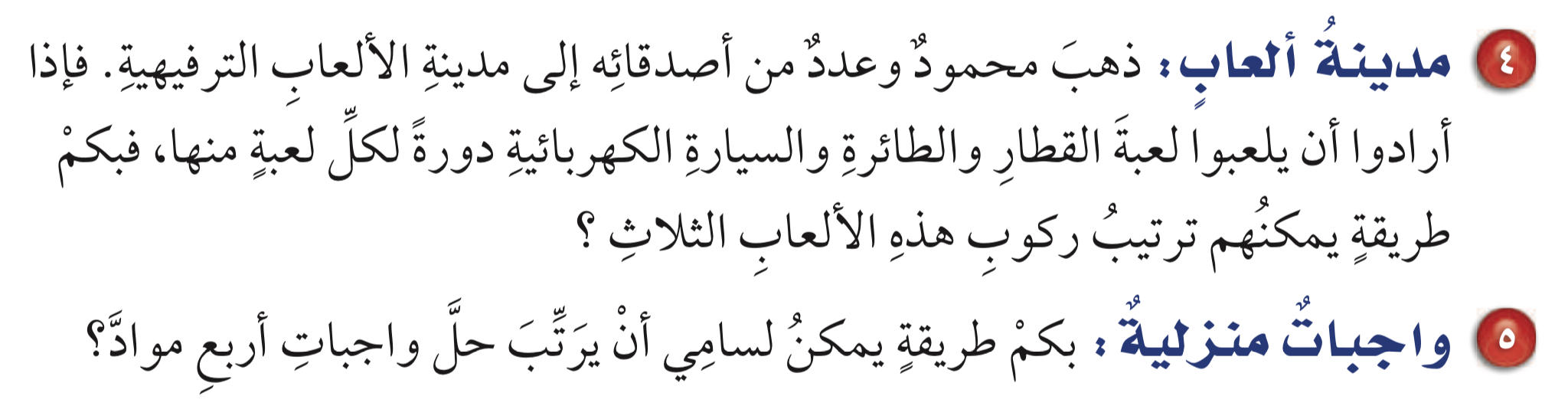 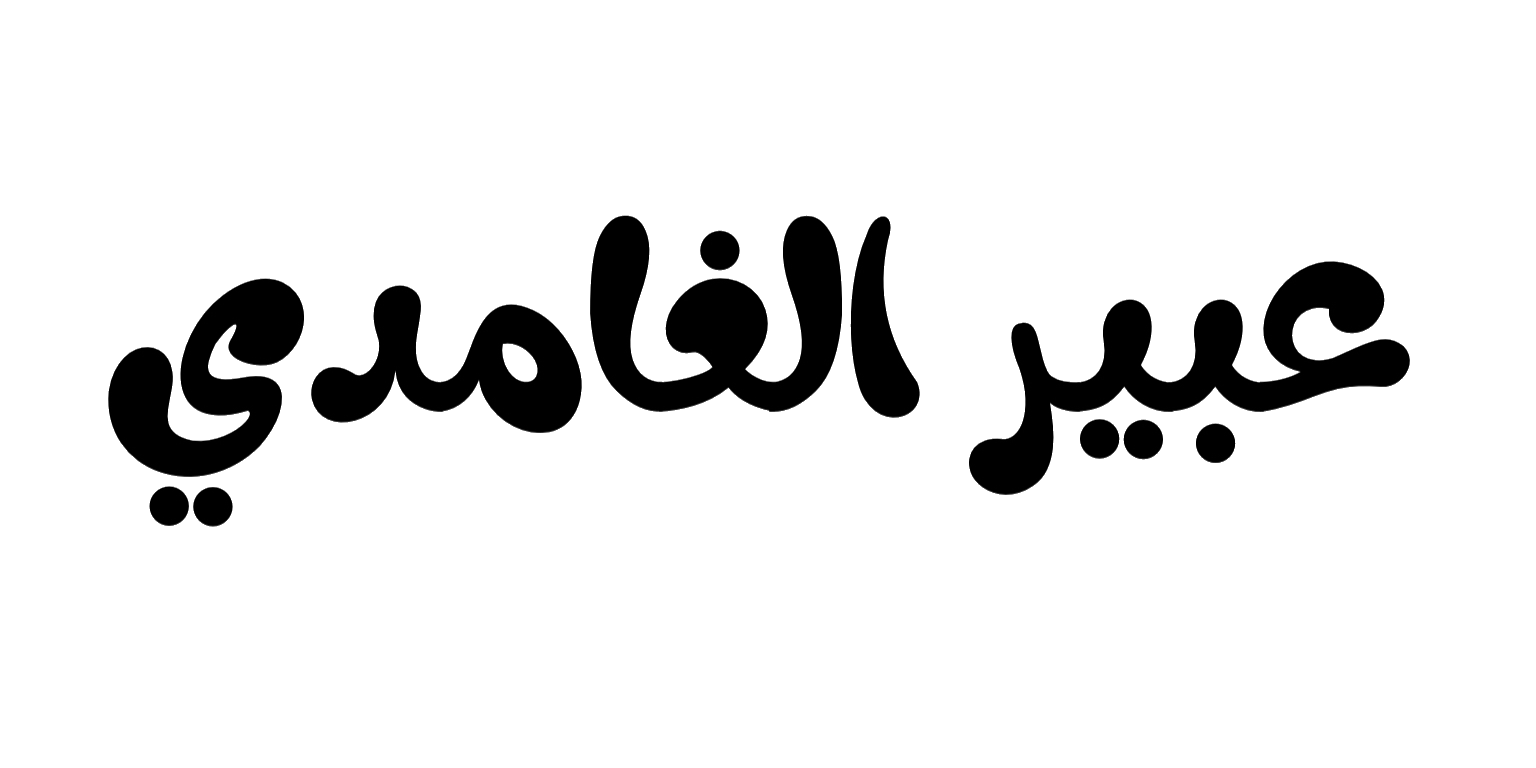 تدرب
ص ١٢٤
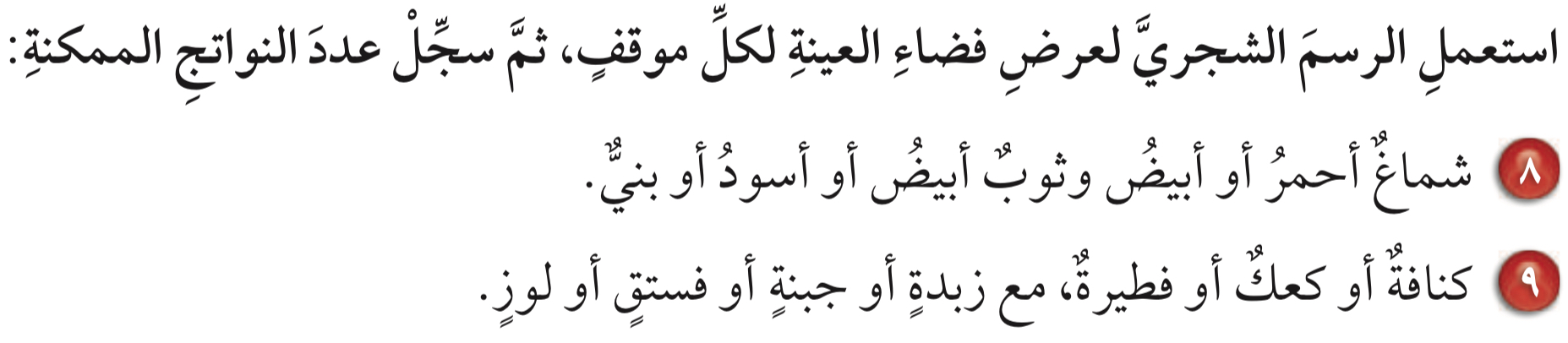 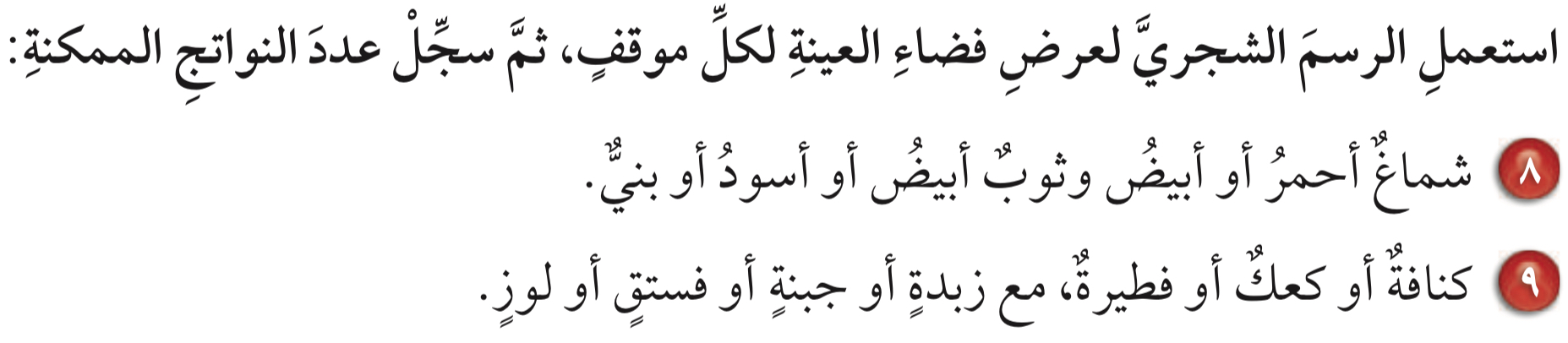 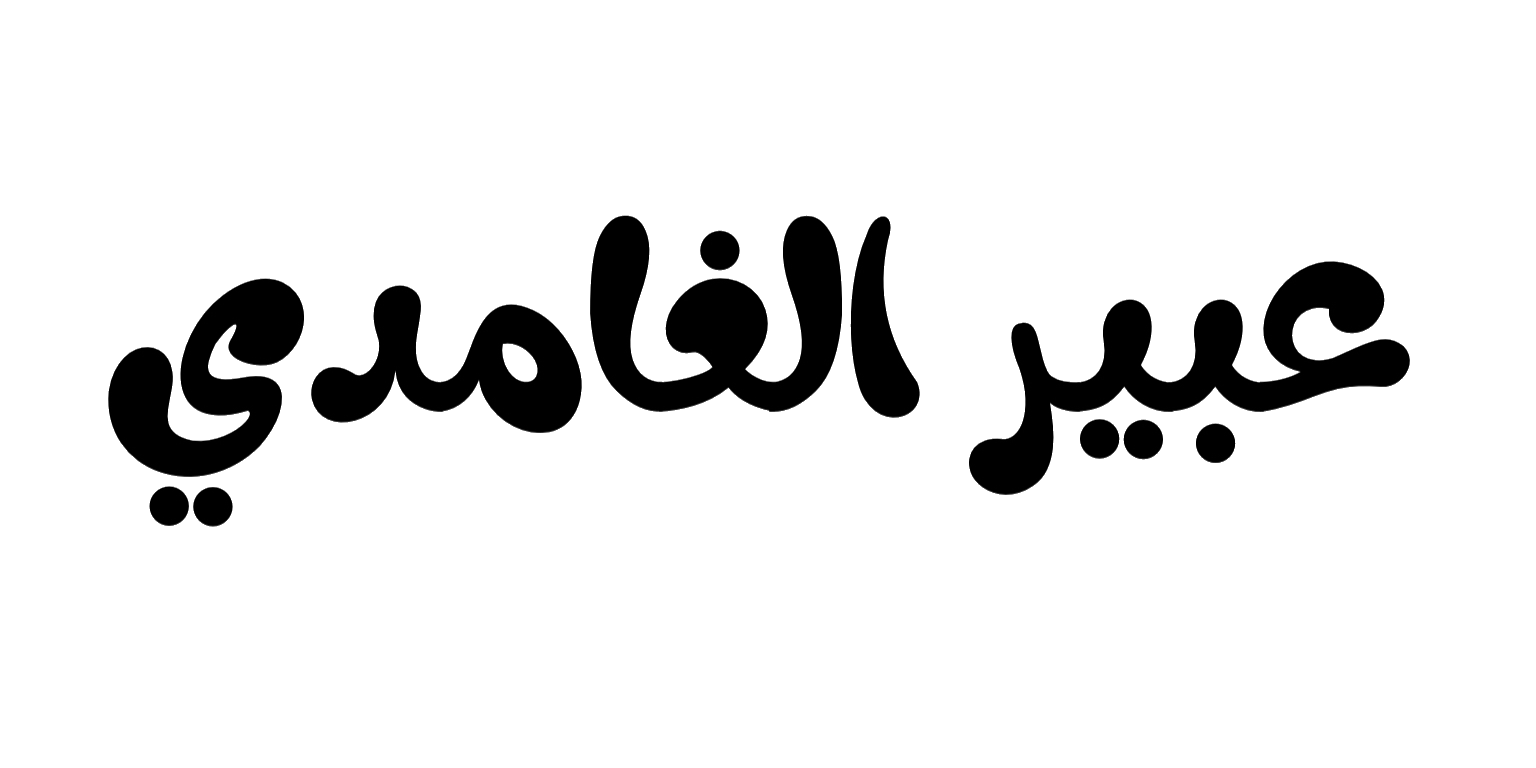 تدرب
ص ١٢٤
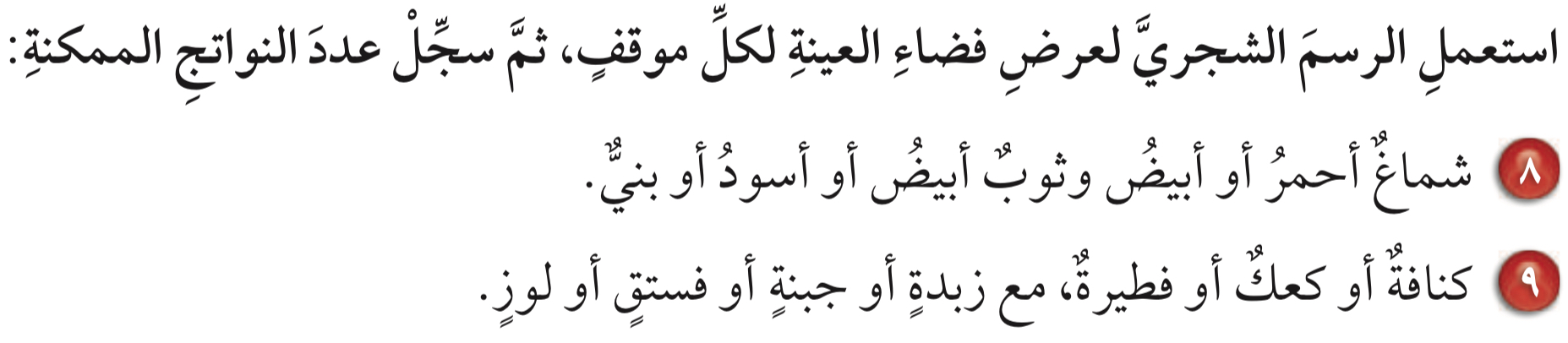 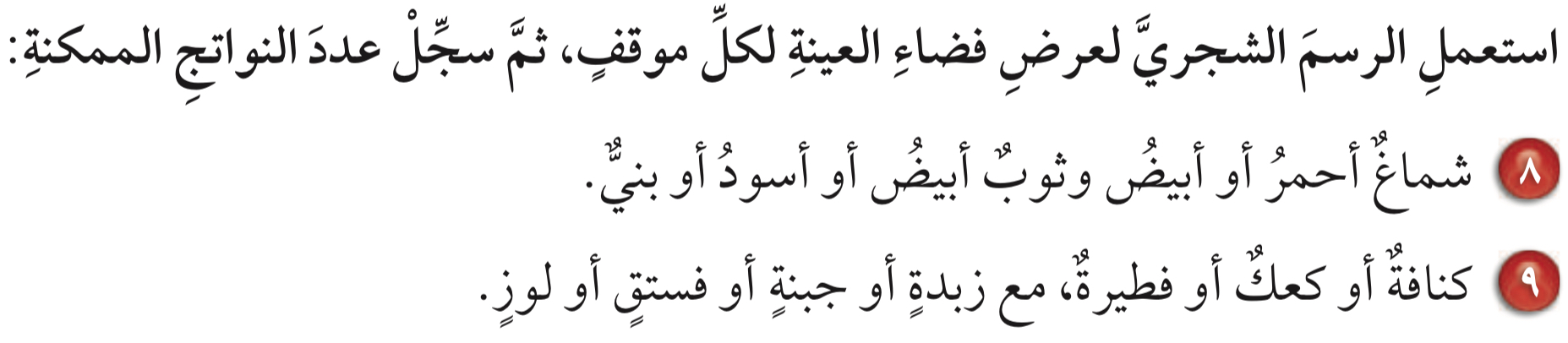 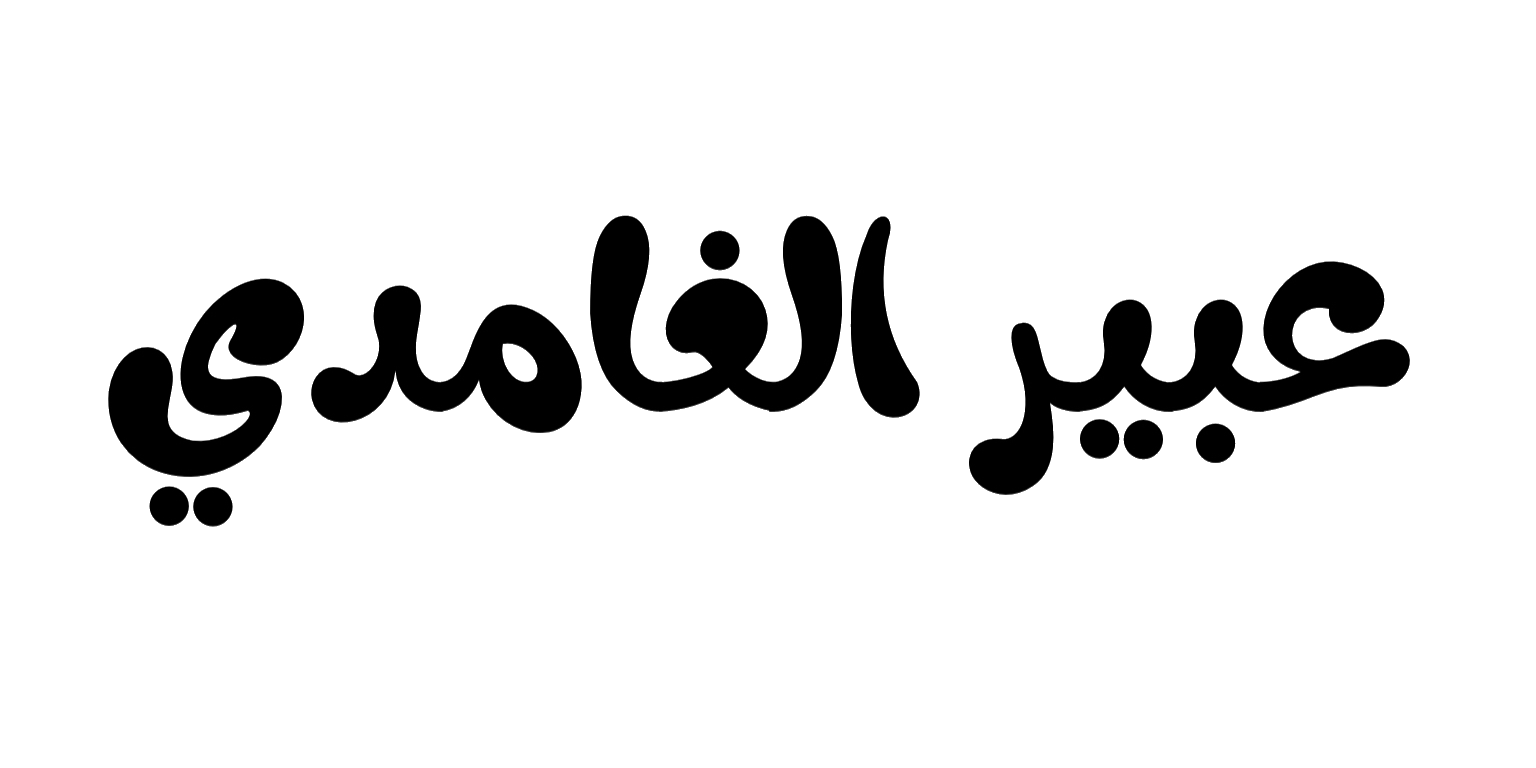 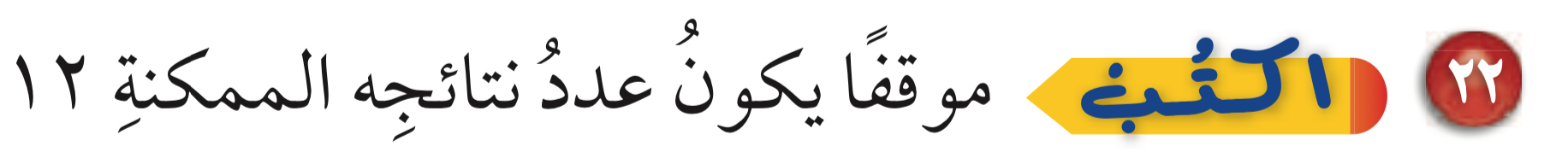 مسائل التفكير العليا
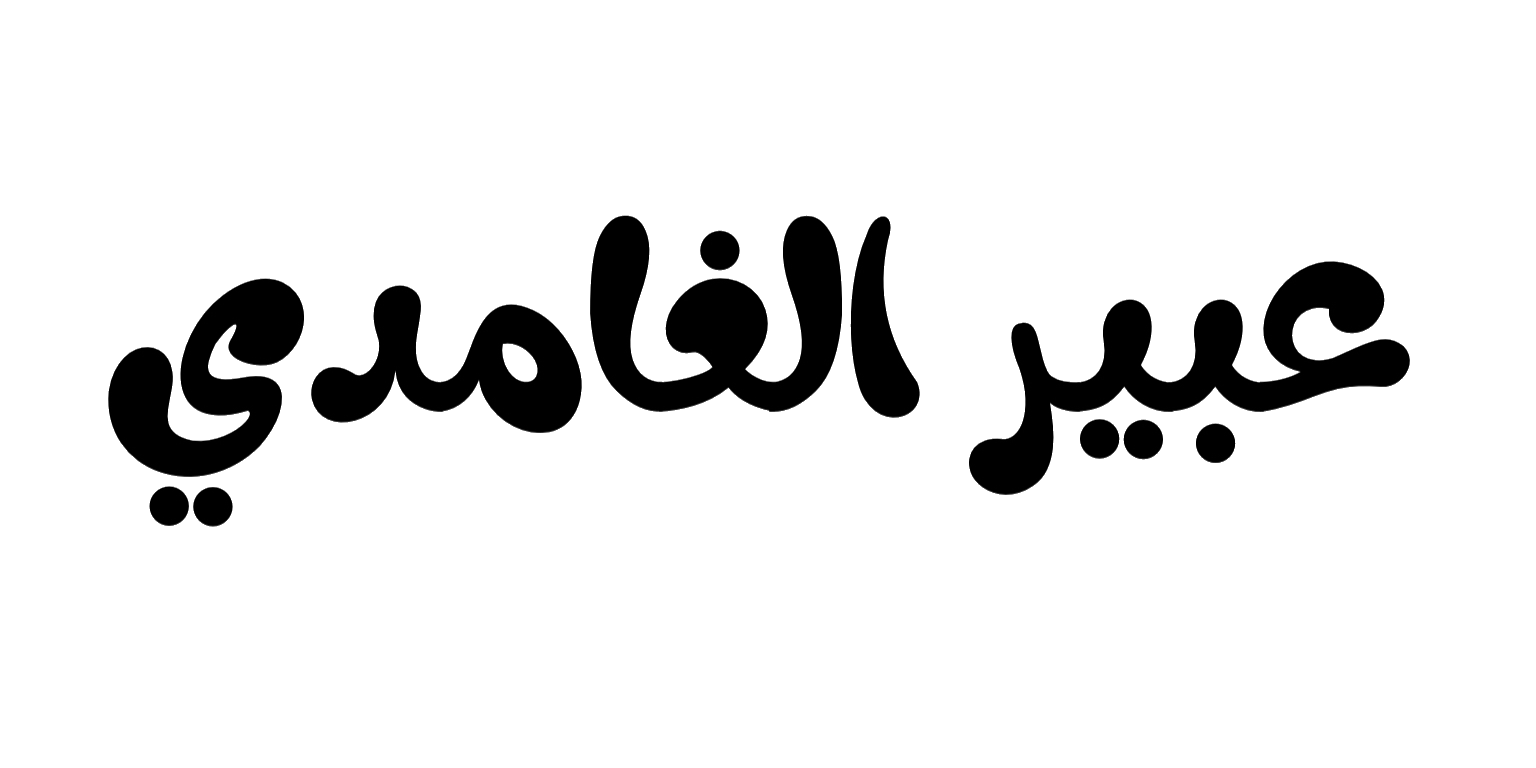 الواجب
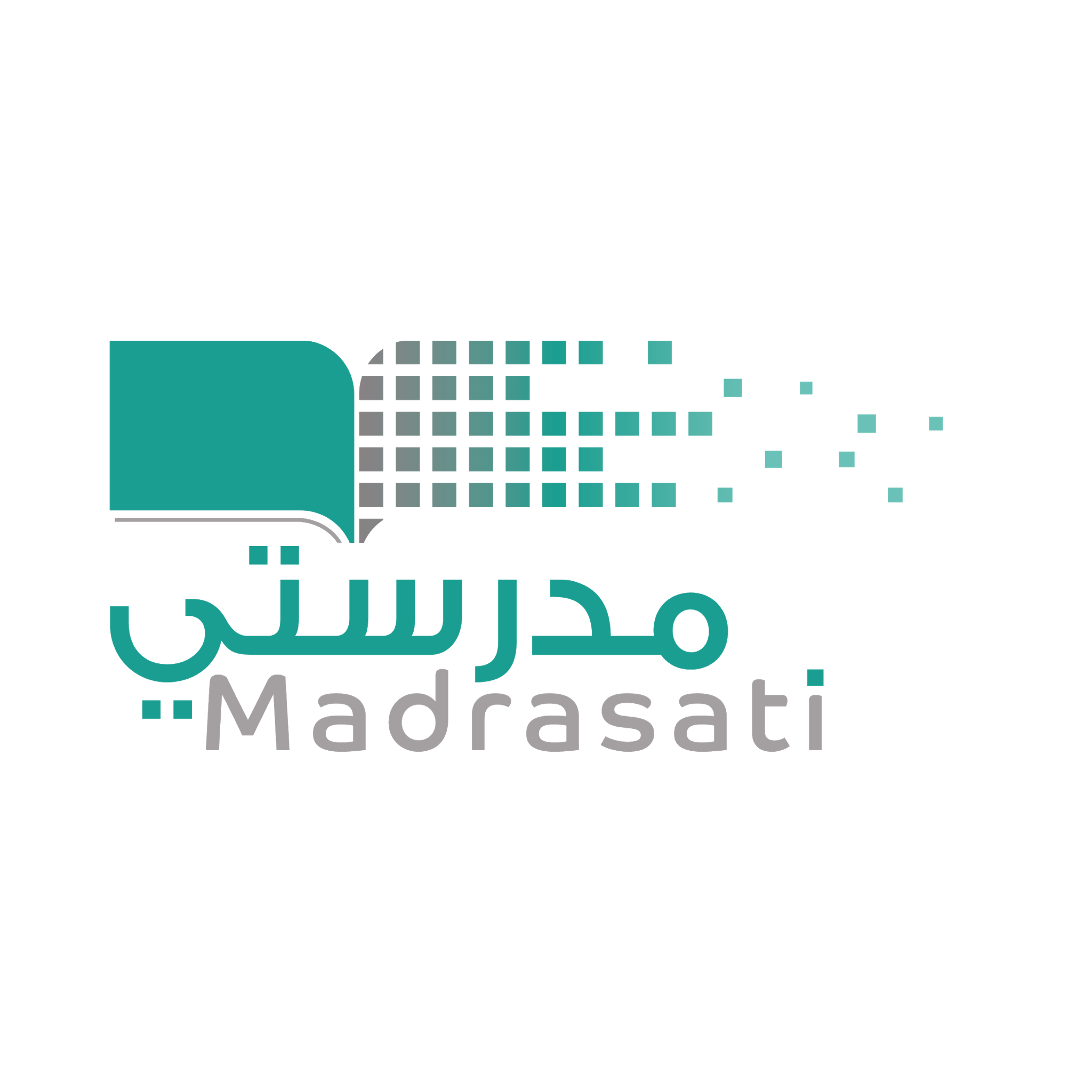 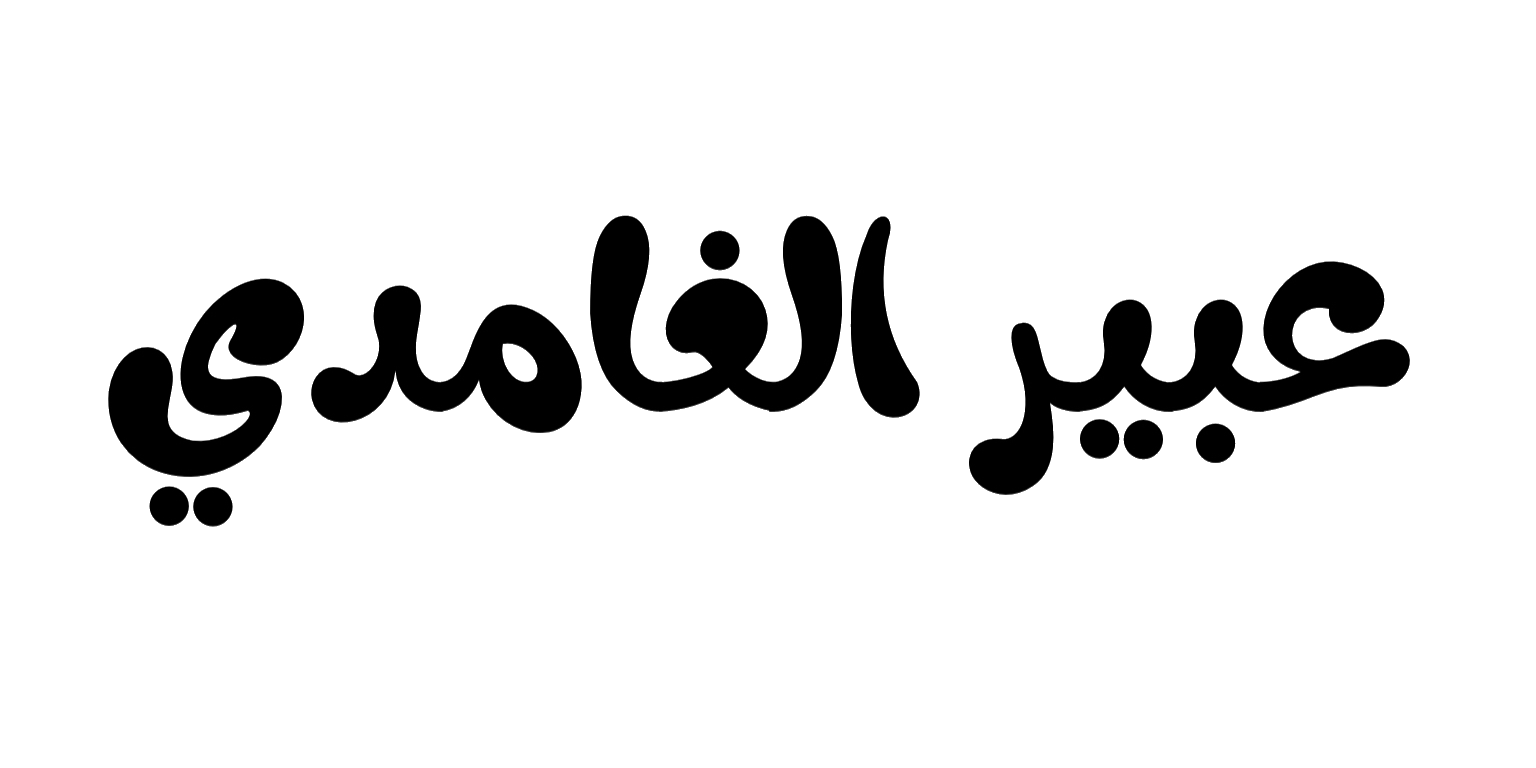 بطاقة المشاعر
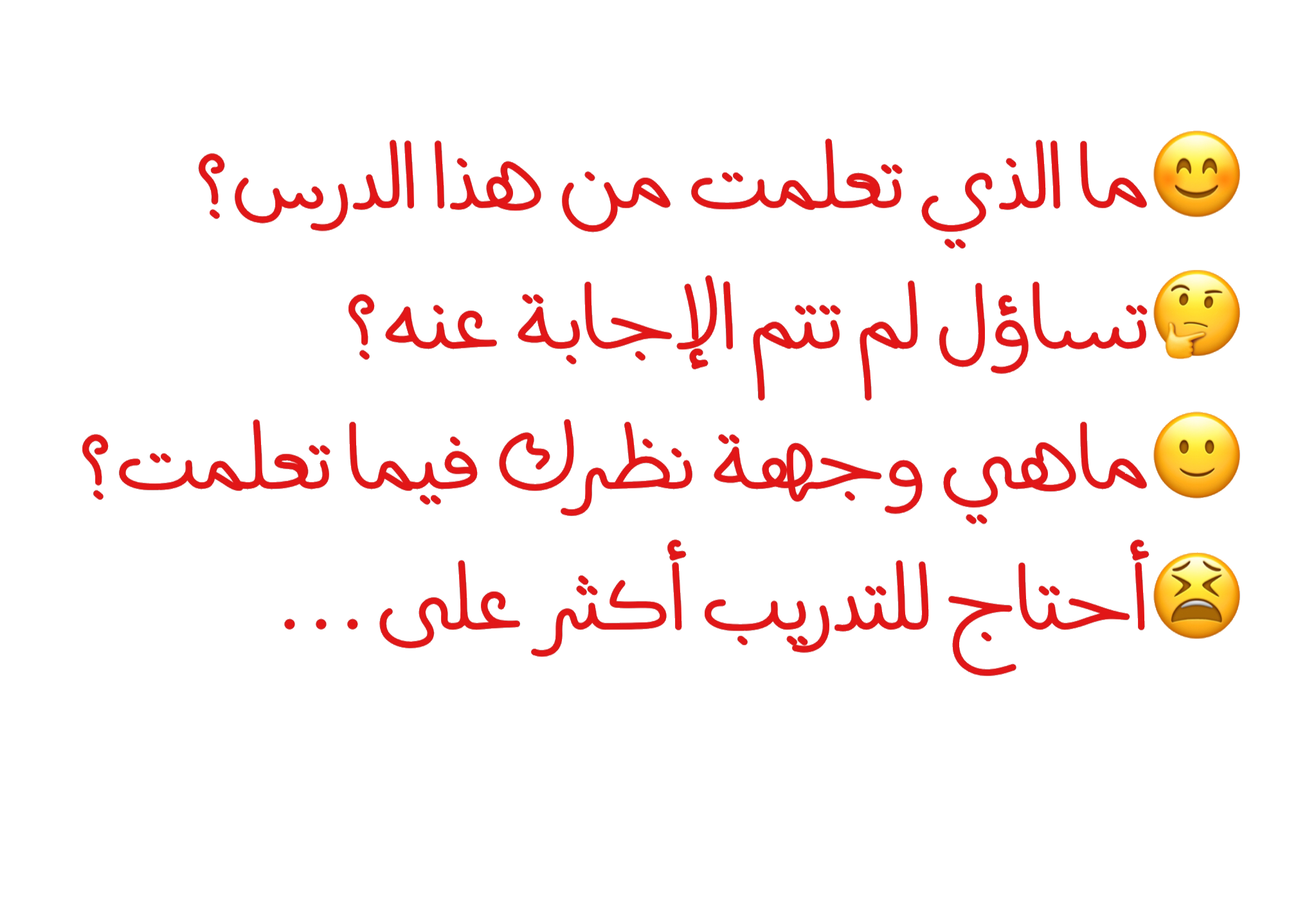 أ:عبير
 الغامدي
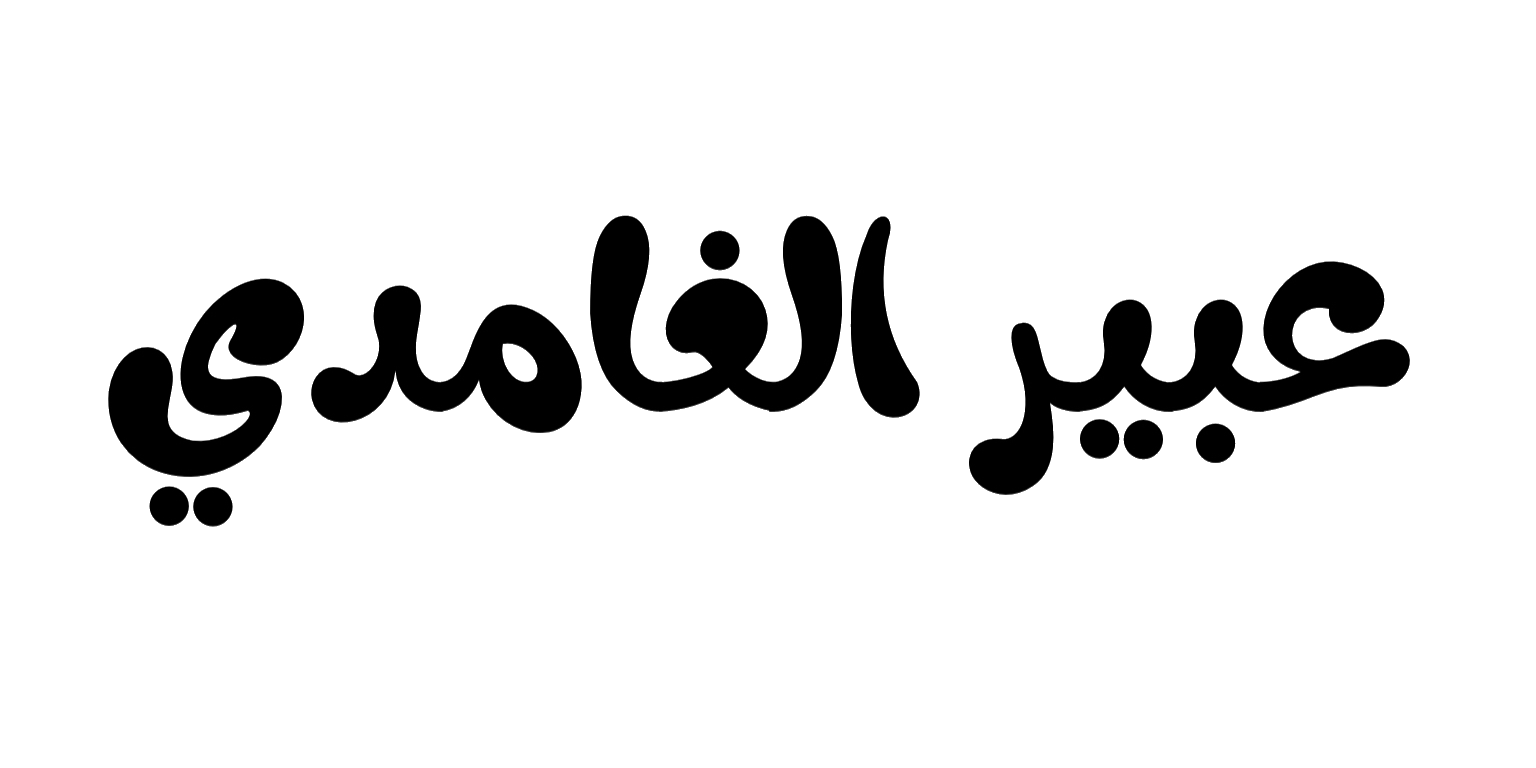